Prescribing Disability Pride
Cara Liebowitz MA
Noor Pervez BA
Arielle Silverman PhD
Bethany Ziss MD
Objectives
Understand the historical background of “person first” and “identity-first” language to describe disability and why each are preferred by different groups

Recognize the medical and social models of disability and the neurodiversity paradigm as ways to frame disability as a cultural trait in addition to a diagnosis of medical impairment

Become familiar with some of the research linking disability identity and pride with increased self-esteem and decreased mental health complications

Use the experience of adult disability advocates to inform the approach taken when discussing disability with children and their families
Bethany Ziss (she/her)
Developmental-Behavioral Pediatrician
(Currently at the Children’s Institute in Pittsburgh)

Cis woman
White
Jewish
Folk dancer

Disabled
Arielle Silverman
Disabilities Research and Training Consultant
Social scientist.
CIS woman.
Jewish.
Blind.
Noor Pervez
Community Engagement Coordinator
Community Organizer
Trans (he/him)
Muslim
Autistic
Cara Liebowitz (she/her)
Development Coordinator at the National Council on Independent Living, the longest running grassroots cross-disability organization in the country
B.S. in Education (focus in Special Education), M.A. in Disability Studies
Physically/psychiatrically disabled, chronically ill (cerebral palsy, ADHD, OCD/generalized anxiety disorder, asthma)
Cis woman 
White
Jewish
Disability Space
Have you been to a space where the majority of people have disabilities?
Have you spent any time in a space run by and for disabled people?

Most professional settings designed for people with disabilities are not run by disabled people and had limited input from disabled people on their design, development and priorities
Most professional conversations about disability are held between non-disabled professionals (and assume a non-disabled audience)
We are creating disability space here today

“Nothing about us without us” used as disability rights slogan since the 1990s

If this is your first time thinking about disability as a cultural identity trait, this may feel new and different
Disability space
Please interact with the space however works best for you: sitting, standing, sitting on the floor, pacing, on electronics, knitting
Please take a break if you need one
Please participate in activities as best works for you: alone, with a partner, with a group, in your head, by handwriting, by typing
Use a color communication badge if you like
Try out a few of my favorite fidgets
Please let me know if you have any unmet access needs 
(such as electronic versions of materials or to comment in writing rather than verbally)
(Can e-mail bethanyziss@gmail.com)

To center disabled voices, we have used an * for every quote or citation from an openly disabled person or disability-run organization
Cultural Competency
“[Culture is] a system of shared beliefs, values, customs, behaviors and artifacts that the members of a society use to cope with their world and with one another, and that are transmitted from generation to generation through learning”   Bates and Plog, 1976

"Cultural and linguistic competence is a set of congruent behaviors, attitudes, and policies that come together in a system, agency, or among professionals that enables effective work in cross-cultural situations.”  From the Office of Minority Health
Aspects of culture to consider
National origin/linguistic group
Race and ethnic identity
Religion
Class
Gender, gender identity, gender presentation
Sexual orientation
Ability/disability/neurotype
Regional US culture, urban, suburban and rural culture
Culture of Western bio-medicine
Workplace cultures
Cultural Competency vs Stereotypes
Cultural Competency
Provides information about specific cultures that may be relevant to practice
Provide a framework to consider culture during clinical and professional encounters
Meant to be a starting point
Stereotype
Makes assumptions about a particular person based on one aspect of their cultural background
Acts as an endpoint
Assessing children in cultural context
What might I need to know about culture when assessing children for possible autism?
Traditional Navaho belief that eye contact is disrespectful and can endanger the spirits
People from Nigeria, China and Japan may believe eye contact with a person in authority (or children with adults) is disrespectful

What might I need to know about Deaf culture?
Deaf people may think of themselves as a signing community, not as people with a disability or medical problem

What might I need to know about Autistic culture?
Intersectionality
“Because the intersectional experience is greater than the sum of racism and sexism, any analysis that does not take intersectionality into account cannot sufficiently address the particular manner in which Black women are subordinated,” Kimberlé Crenshaw, 1989
Intersectionality
People who experience more than one marginalized identity have a unique set of challenges.
Intersectionality
Example
Autistic Muslims are generally not given representation in disability spaces.
Workshop: Cultural traits
Take a few minutes alone, with a partner or group, to think about cultural traits that describe you
Which reflect majority or more privileged experiences where you live?
Which reflect minority or less privileged experiences where you live?
Which are less represented among health professionals?
Which are most central to your own personal identity?
How connected do you feel to others who may share this trait?
Which traits may be more stigmatized?
What traits are evident to others without disclosure?
Which might you NOT want to disclose to co-workers?  To strangers?
How do these traits intersect with each other?
About Language: Person First
Sprung from the community of people with intellectual disabilities and their allies in the 1970s
Removes focus from the disability
“Child with Down Syndrome”
“Woman with cerebral palsy”
Response to decades of institutionalization, segregation, and dehumanization
  Still preferred by many groups, especially people with intellectual disabilities
People First chapters around the country
Mandated by many professional programs
(for example, requiring its use in class work or academic papers)
“People First Language puts the person before the disability, and describes what a person has, not who a person is. Using a diagnosis as a defining characteristic reflects prejudice, and also robs the person of the opportunity to define him/herself.”
-The Arc
About Language: Identity First
In recent years, there has been an increased use of “Identity First” language by many groups
National Federation of the Blind * passes a resolution against “Person First” in 1993
The Deaf community uses deaf to indicate the audiologic condition of not hearing and Deaf to refer to their culture which uses ASL.  Opinions on “hearing impairment” and “hard of hearing” vary.
About Language: Identity First
Social model idea of being disabled by society
Disability as identity trait
Disability as minority identity
Positive and neutral traits are not separated
(“person with femaleness”)
What happens when a disabled person writes a paper about the disability community for a social work or special ed program that mandates “person first?”
“Nobody objects to using adjectives to refer to characteristics of a person that are considered positive or neutral. We talk about left-handed people, not people with left-handedness, and about athletic or musical people, not about people with athleticism or people with musicality. We might call someone a blue-eyed person or a person with blue eyes, and nobody objects to either descriptor. It is only when someone has decided that the  characteristic being referred to is negative that suddenly people want to separate it from the person. I know that autism is not a terrible thing, and that it does not make me any less a person. If other people have trouble remembering that autism doesn’t make me any less a person, then that’s their problem, not mine.”
-Jim Sinclair*, Why I Dislike People First Language
“The thing is, for most of us, society “just knows” that personhood is there. It only needs to be underlined and announced if it’s somehow in question. Perhaps we should be asking ourselves why the disability community has been so dehumanized that our personhood is required to be broadcast on a megaphone every time we talk about ourselves.”
-Kathleen Downes* at The Squeaky Wheelchair blog
About Language: Identity First in Autistic Community
Many autistics prefer to be called autistic because they consider autism to be an inseparable part of their identity.
“If I’m on a flight and the airline loses my luggage, I don’t arrive without my autism.” Ari Ne’eman * , ASAN *
Two surveys in 2015:  583 autistic people
Autism Women’s Network * facebook paged
Published study from the National Autistic Society in the UK
61-85% prefer “autistic”
6-18% prefer “with autism”
Rest prefer “Aspie,” “on the spectrum” or something else
40-50% of the 3000 non-autistic parents and professionals preferred “with autism”
About Language
Few advocate for the use of “handicapped.”  Try “accessible” for parking and architecture.   
Some have reclaimed words like “cripple” (or “crip”) or “crazy”  for in-group use but its use is not recommended from those outside the community
Many adults with disabilities dislike  “special” “challenged” and “differently-abled.” 
“The use of person-first language in scholarly writing may accentuate stigma” (Gernsbacher, Journal of Child Psychology and Psychiatry, 2017)
Never tell your patients how to identify or correct their use of language in referring to themselves.
“[I]f you do not have a disability, you emphatically to not have the right to tell someone with a disability how to talk about their disability.” -Meriah Nichols*

Ask your patients what language they prefer
Models of Disability
Medical Model
Places the problem within the individual with the impairment
Seeks individual medical solutions
Most medical training about disability tacitly or overtly reinforces this mode

Social Model
Places the problem within the society
Seeks community solutions
Largely unknown by most health care providers
Ableism
Discrimination directed against people with disabilities
   (direct or subtle/attitudinal)

Places disability in the context of other minority identities, civil rights efforts and social justice work

Underlined in red because it is still not in many spellcheckers

Is medical culture ableist?
Biopsychosocial model
WHO defines disability as the interaction between

the body functions and structures of people, and impairments thereof (functioning at the level of the body); 
the activities of people (functioning at the level of the individual) and the activity limitations they experience; 
the participation or involvement of people in all areas of life, and the participation restrictions they experience (functioning of a person as a member of society); and 
the environmental factors which affect these experiences (and whether these factors are facilitators or barriers).
Deep Accessibility and Universal Design
Star Ford * raises the concept of “deep accessibility”
People who are expected and systematically included
People who are individually accommodated
People who are excluded
“Deep accessibility” tries to maximize the people who are expected

“Universal design” is a similar concept
“composition of an environment so that it can be accessed, understood and used to the greatest extent possible by all people regardless of their age, size, ability or disability.”
Neurodiversity paradigm
The term “neurodiversity” was coined by Judy Singer *  in 1998

“Neurodiversity is a natural and valuable form of human diversity.”
Nick Walker *, 2014

The neurodiversity paradigm asserts that there are multiple ways to have a brain, and that neurodivergence and difference does not have to be considered a deficit

Extension of the social model of disability
“What is inappropriate play?” Used by permission from Lei Wiley-Wiley-Mydske * at neurodiversitylibrary.org
Image Description:
four colorful cartoon narwhals are playing. Top of image is a green narwhal lining up a row of colorful toy cars. Middle image are a blue and a yellow narwhal facing apart from each other doing parallel play on their tablets. Bottom image is a pink narwhal flapping and watching the tires spin on a toy truck.  
Text reads: 
Autistic children do not play in 'inappropriate' ways...
 Autistic children play, learn and engage in uniquely autistic ways. 
 Don't pathologize our ways of being and how we understand the world around us! Just because it's not your experience, that doesn't make it wrong!
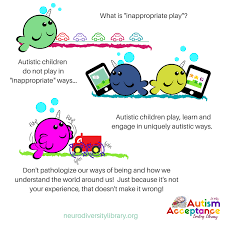 Disability cultural values
“The elements of our culture include, certainly, our longstanding social oppression, but also our emerging art and humor, our piecing together of our history, our evolving language and symbols, our remarkably unified worldview, believes and values, and our strategies for surviving and thriving. . . We refuse any longer to hide our differences. Rather, we will explore, develop and celebrate our distinctness and offer its lessons to the world.”

Carol Gill *, 1995
Disability cultural values
An acceptance of human differences
A matter-of-fact orientation toward helping and being helped
A tolerance for lack of resolution or cure, and dealing with the unpredictable
A sense of humor about disability
Skill in managing multiple problems
A carefully honed capacity for closure in interpersonal communication
Flexible, adaptive, resourceful approaches to tasks and problems
An understanding that needs are different depending on the level of dependence
Interdependence valued more than independence (the opposite of the value system in the able-bodied population)
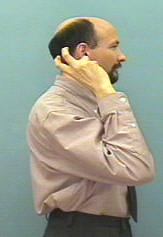 To “Cure” or Not to “Cure”
“An increasing number of deaf people maintain they would not choose to be hearing. To them, cure—deafness as pathology—is anathema; accommodation—deafness as disability—is more palatable; and celebration—Deafness as culture—trumps all.” (Solomon, 2012)
Autistic cultural values
Created through Autistic people creating community
First at larger autism conferences, then autistic-run conferences
Autreat * , Autspace * , Autscape *
Autistic culture
Flapplause
“Flapping” applause, adapted from sign language
Autistic culture
Color communication badges
Red: Don’t talk to me
Yellow: Talk to me if you know me
Green: I’m up for socializing, talk to me
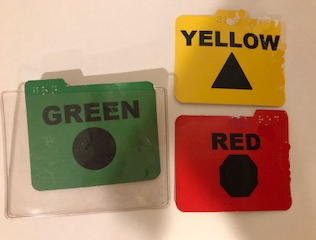 WORKSHOP: rethinking language
On the tables are four clinical scenarios

Pick one or more to review 
Are these written from a medical model or social model?
Are there ableist assumptions in the language or goals?
Is the perspective of the person described taken into account?

How might you write behavior descriptions or goals using the social model or neurodiversity paradigm?
How might these models affect your advice?
Medical trauma
“Pediatric medical traumatic stress refers to a set of psychological and physiological responses of children and their families to pain, injury, serious illness, medical procedures, and invasive or frightening treatment experiences. Medical trauma may occur as a response to a single or multiple medical events.” 
-The National Child Traumatic Stress Network
Medical trauma
Coming to terms with my own medical trauma growing up with a physical disability
Multiple surgeries, physical therapy and occupational therapy
My limbs (especially my legs) were always being manipulated, measured, worked on
If it hurt, that meant it was good
“Stop screaming, people are going to think I’m torturing you.”
Increased anxiety when medical professionals touch my legs or use instruments like the ones they used when I was growing up
Indifference to pain during PT sessions
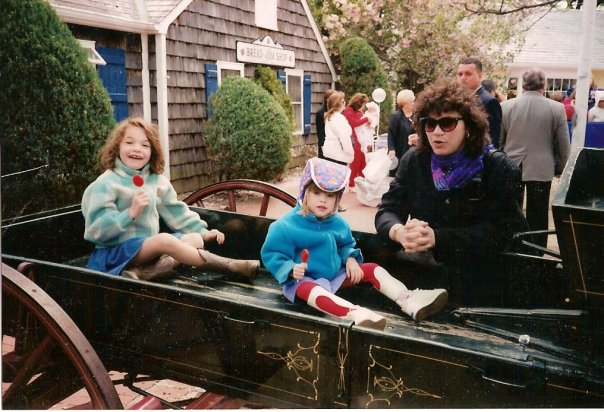 Takeaways/Recommendations
Reduce risk for trauma by reducing pain, distracting the child, be aware of health disparities (Kassam-Adams, Butler 2017)
Always ask for consent
“Be gentle with us...a lot of us have been made to feel like burdens.” -Kathleen Downes*
Pediatric Medical Traumatic Stress Toolkit for Health Providers: https://www.nctsn.org/resources/pediatric-medical-traumatic-stress-toolkit-health-care-providers
Mental health benefits of disability identity
“Disability pride protects self-esteem through the rejection-identification model”
710 adults who reported at least one impairment on survey
Cultural factors and stigma, not impairment factors, predicted disability pride
Disability pride “partially mediated” the relationship between stigma and self-esteem
(Bogart *, 2018)

Surveys of 361 adults with disabilities
Disability identification correlated with increased self-esteem in those with visible and invisible disabilities
Invisible disability may be correlated with increased mental health problems 
Nario-Redmond, 2013 and 2016)
“Masking” autistic traits
Emerging studies link attempts to “mask” or “camouflage” autistic traits with higher rates of anxiety and depression in autistic adults (Cage, 2018)
Camouflaging autistic traits, along with unmet support needs, predicts suicidal thinking in autistic adults (Cassidy, 2018)

To what extent do we as professionals encourage autistic children to “mask” autistic traits?
Simulation exercises
Used to provide firsthand “experience” with disability.
Examples: blindfolds, earplugs, wheelchairs, degraded print, sensory overload simulations.
Simulations give people a false sense of knowledge about disability.
Problems with Simulation Exercises
Blindfolding leads to the belief that blind people are less independent and employable (Silverman et al., 2015).
Disability simulations lead to increased pity and desire not to be disabled (Nario-Redmond et al., 2017).
Simulated disabilities differ from real ones in many respects.
Some see disability simulation as a kind of cultural appropriation.
It is literally impossible to simulate the experience of a child who’s always been disabled when you’re an adult who’s not.
How to learn from disabled experts
Reach out to local and national advocacy groups.
Search for disability blogs.
Facebook groups:
Disability Wisdom Discussion Group.
Autistic Allies.
Answering Questions on Blindness.
The Federation of Disabled Bloggers.
Wrap up
Disability can be an identity and cultural trait as well as a diagnosis
Provision of culturally competent care includes some understanding of disability community, including preferences for language use
Consider the social model and the neurodiversity paradigm
Children and families learn from our language and attitudes

Try prescribing Disability Pride!